«Kidstailoring» 
в реализации  Event–технологии как условие   поддержки и развития творческой  деятельности дошкольников
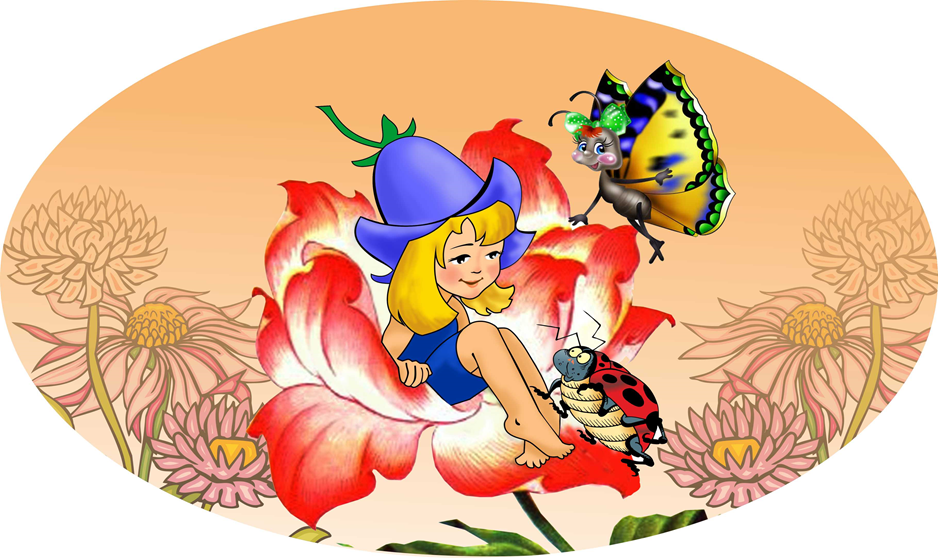 Автор : Земскова Валентина Викторовна,
воспитатель
МБДОУ «Детский сад «Дюймовочка»
  город Десногорск, 
2018
Современное общество находится на пути преобразования образовательного процесса. В период дошкольного детства формируется  множество новообразований, которые предопределяют дальнейшую успешность ребёнка.    Ребёнок знакомится с основными для человека представлениями об окружающем мире, человеческими ценностями и основами самоорганизации.
ФГОС ДО является основным нормативным документом для педагогов дошкольного образования, который существенно отличается от всех предыдущих. Конечно же, В нашем стремительно меняющемся мире развитие индивидуальности, самостоятельности, творчеств  и инициативы  ребёнка становится самоцелью в воспитании и образовании
Event - событие
Tailoring -  портняжное дело, 
шитье одежды, раскрой
Перед педагогом встают 2 вопроса: 
Как сделать жизнь детей более насыщенной и интересной?
Какие формы организации совместной деятельности взрослого и детей будут развивать детскую инициативу, активность, творчество и самостоятельность?
Одной из оптимальных технологий, которая позволяет активизировать деятельность детей, повысить результативность в развитии личности и реализовать требования ФГОС ДО, является событийная педагогика.
Два вопроса
Как сделать жизнь детей более насыщенной и интересной?
Какие формы организации совместной деятельности взрослого и детей будут развивать детскую инициативу, активность, творчество и самостоятельность?
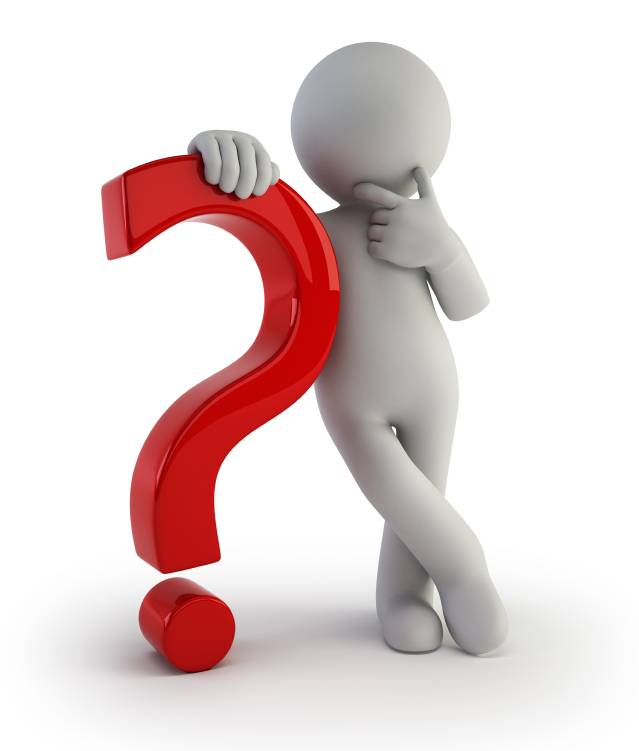 Как получить новый образовательный результат?
Традиционный взгляд:
Воспитание – передача старшими поколениями социального опыта и активное его усвоение и воспроизведение новыми поколениями

«Хорошее прошлое положительно опасно, если делает нас удовлетворенными настоящим и, следовательно, не готовыми к будущему»
Чарльз В.Элиот
Школа будущего

Воспитание - активное социальное взаимодействие взрослых и детей в сфере их совместного бытия (со-бытия)
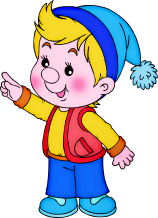 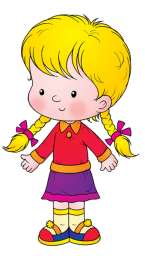 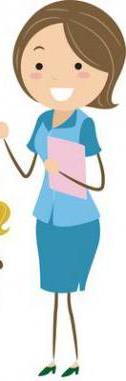 Основа со-бытия – это совместная деятельность, предполагающая определённые условия:
включенность всех участников
добровольное присоединение детей к деятельности (без принуждения); 
свободное общение и перемещение детей во время деятельности; 
открытый временной конец (каждый работает в своем темпе).
Чем же отличается «Мероприятие» от «События»?
Со-бытие и мероприятие
Эвент-технология состоит из 6 этапов.
1
Инициация
2
Старт
Подготовка
3
4
Пуск
Действие
5
6
Последействие
I этап - Инициация (привлечение внимания)
Инициация – привлечение внимания детского коллектива (необычное сообщение, афиша, шарада или любой другой предмет)
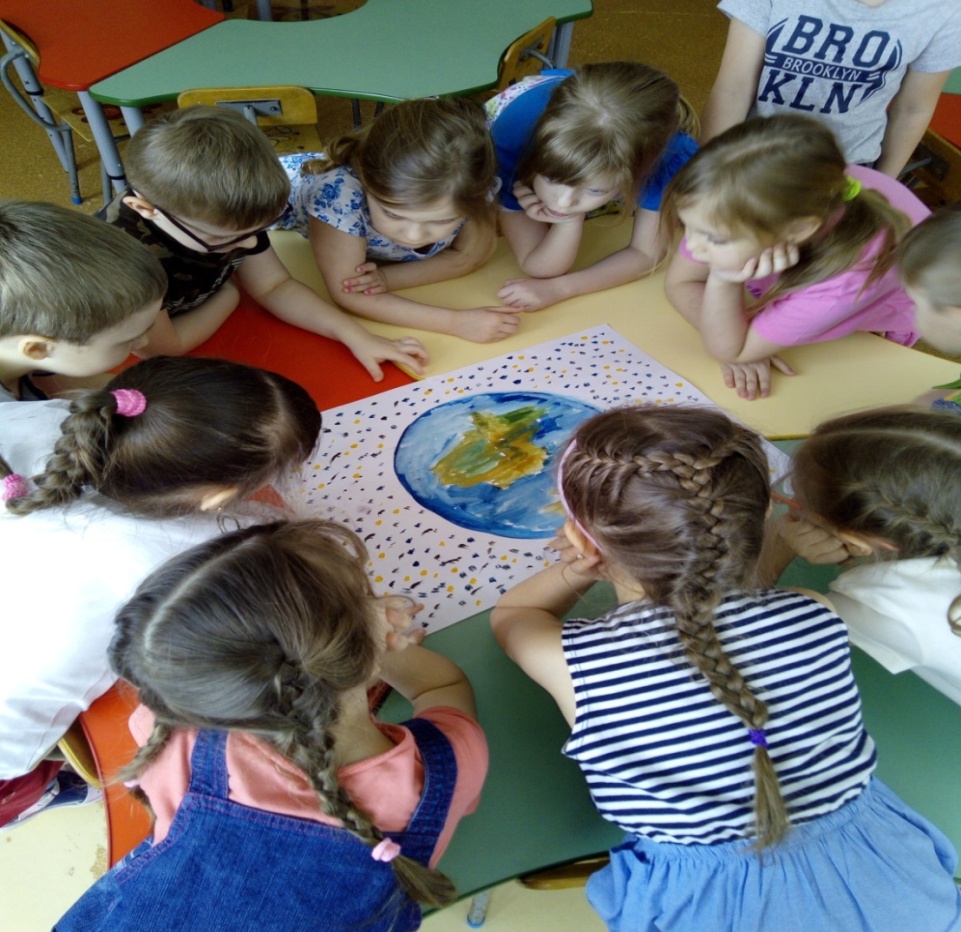 II этап - Старт(эмоциональный отклик)
Старт – эмоциональный отклик детей, проявление желания принять участие в коллективной игровой деятельности
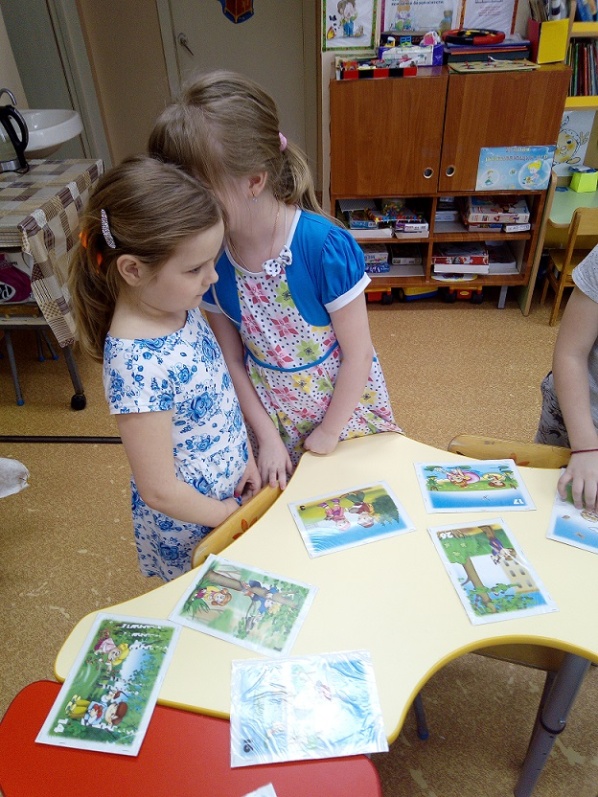 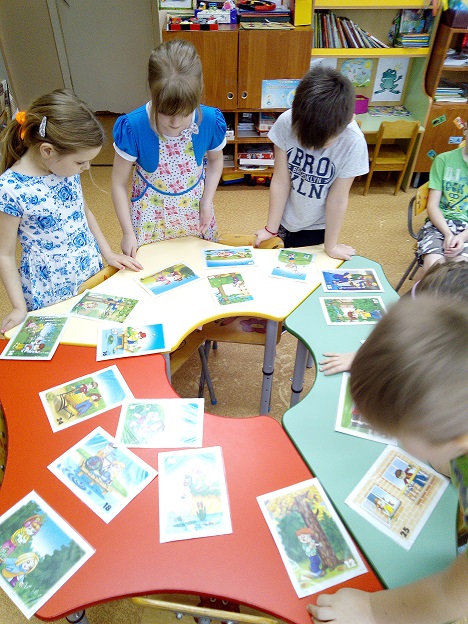 III этап - Подготовка(планирование этапов )
Подготовка -  планирование этапов совместной игровой деятельности самими детьми, выполнение тренировочных мероприятий  (репетиции,  работы в мастерских и т.д.)
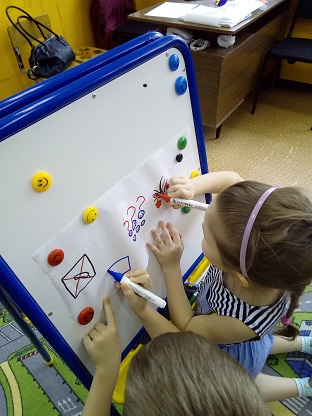 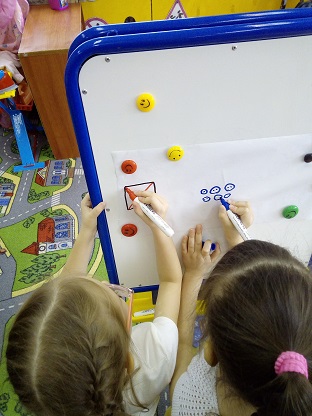 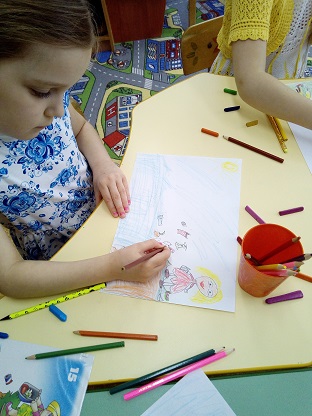 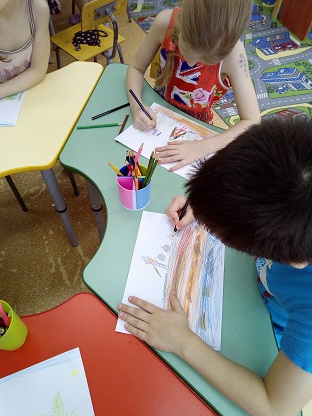 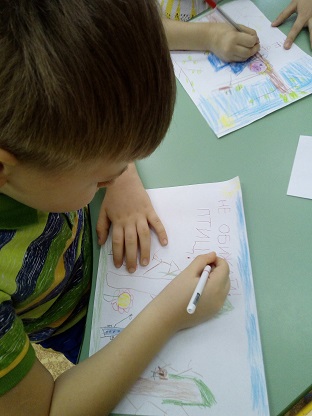 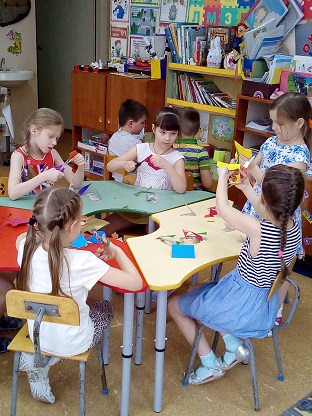 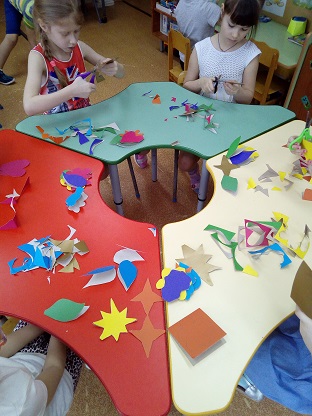 IV этап - Пуск(яркий ритуал)
Пуск – яркий ритуал, запускающий непосредственно игровую программу, для участия в которой и были организованы различные репетиции и мастерские.
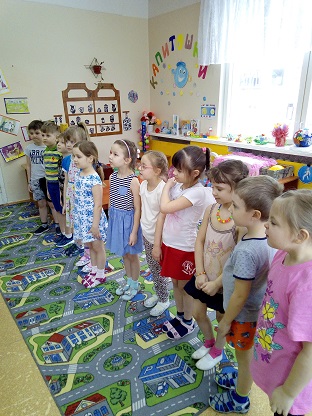 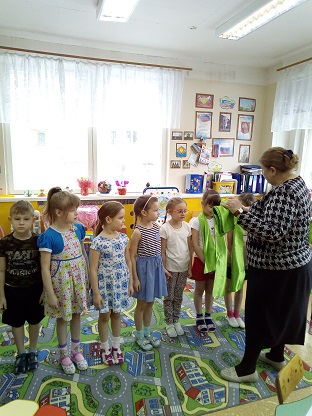 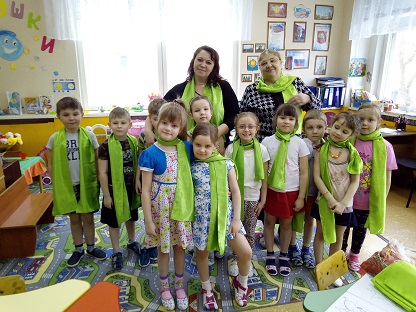 V этап - Действие
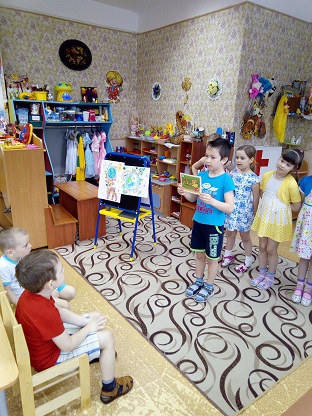 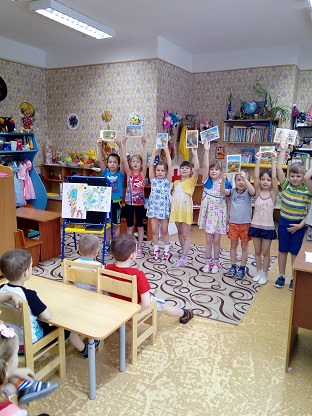 Действие - непосредственная деятельность детей в рамках игровой программы (театрализация, проведение соревнования, проведение исследовательской деятельности и многое другое)
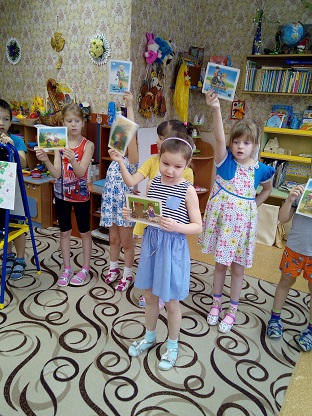 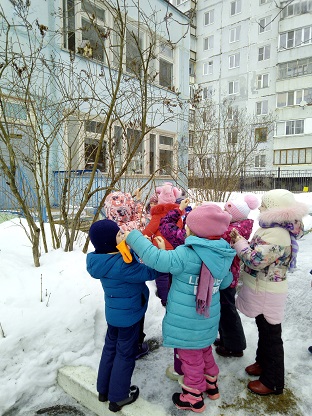 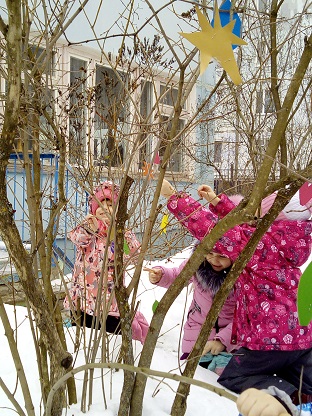 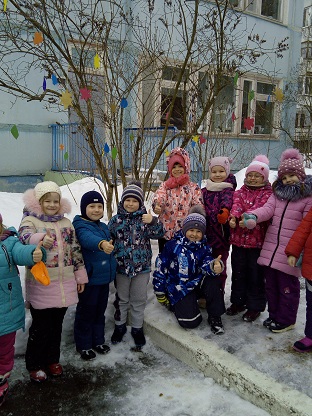 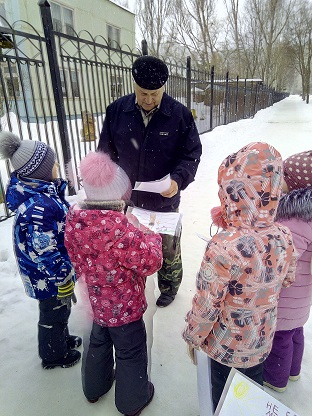 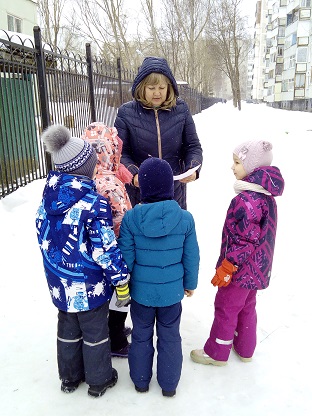 VI этап - Последействие (рефлексия)
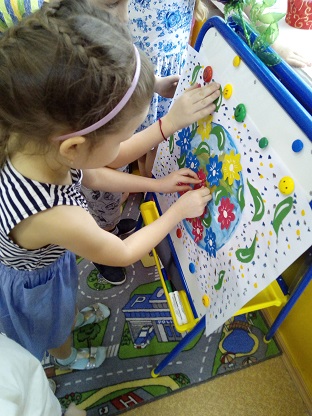 Последействие – любое событие отличается от мероприятия наличием обязательной рефлексии
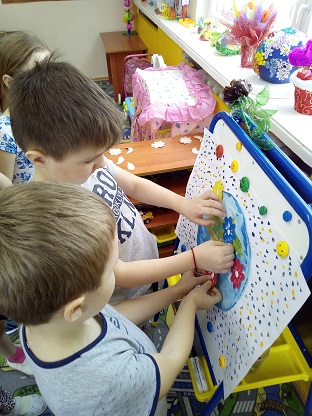 Главные в любом образовательном событии – дети. И именно они, проявляя свою инициативу и самостоятельность, перекраивают то или иное образовательное событие под специфику конкретной группы, конкретного ребёнка. Именно поэтому целесообразно появление такого понятие как  Kidstailoring, т.е событие «от детей и для детей».
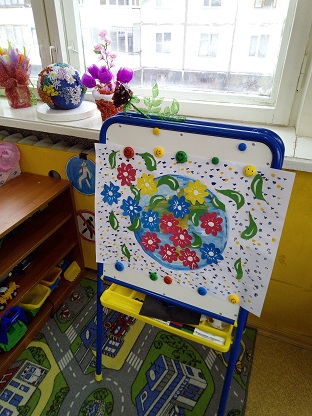 Kidstailoring - событие «от детей и для детей».